KCCD, Accessibility & the ACMM
Reminders and More
  Much content taken from Dawn Okinaka Director, CCC Accessibility Center California Community Colleges Technology Center slides and resources
Consultant Take Aways:
5
ACMM Focus Areas
Accessibility Capability Maturity Model
[Speaker Notes: The CMM is a constant over time on which to build your plan. 

Goals and SIs developed to incorporate into existing business processes or create new ones so accessibility is baked in to day to day operations. 
The success indicators articulate the business processes that need to be implemented in support of the goals.]
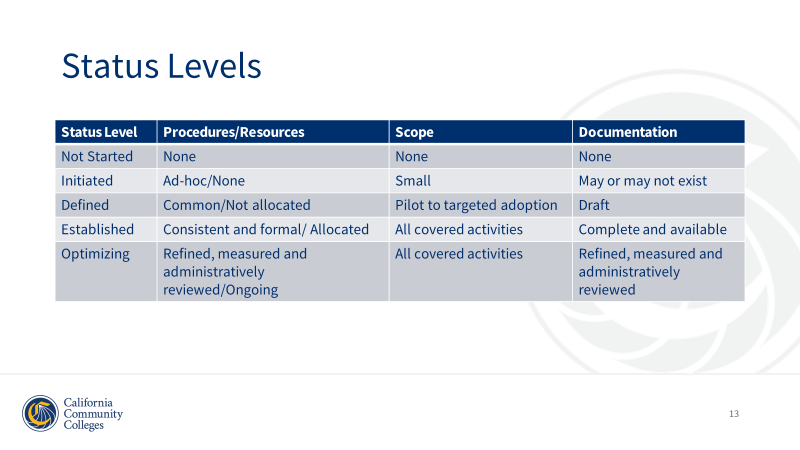 New Impacts
ACMM helpful docs in one spot
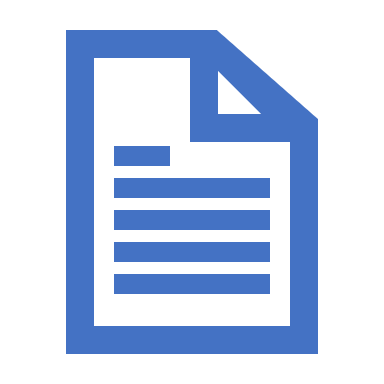 ACMM background information 

 CCC Accessibility Center ppt

WebAIM
11
14
Look at the Documents needed
Thank you!